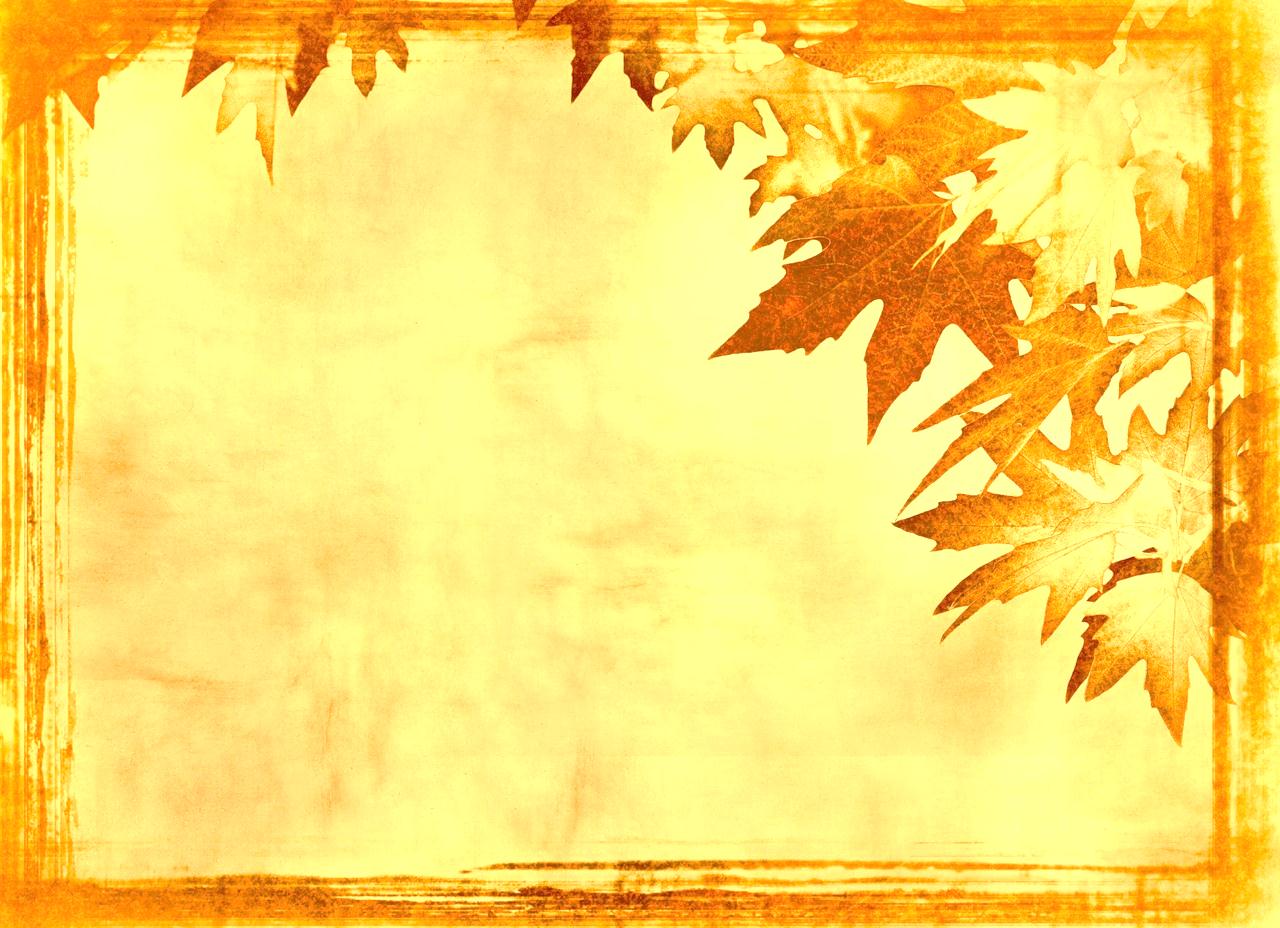 Муниципальное бюджетное образовательное учреждение дополнительного образования детей
«Центр дополнительного образования детей»
г. Прокопьевск
Творческий проект
«Оранжевое настроение»
Карлова
Елена Александровна
педагог дополнительного образования
высшая категория
Проект – совокупность приёмов, операций, которые помогают овладеть определённой областью практических или теоретических знаний в той или иной деятельности.
Задачи проектной деятельности
раскрытие творческого потенциала
  умение  работать в группе; 
 деятельность, направленная на решение  интересной проблемы, сформулированной самими учащимися;
 умение презентовать свою работу.
Мотивационный этап
Создание проблемной ситуации.
Формулирование темы проекта.
Определение конечного результата.
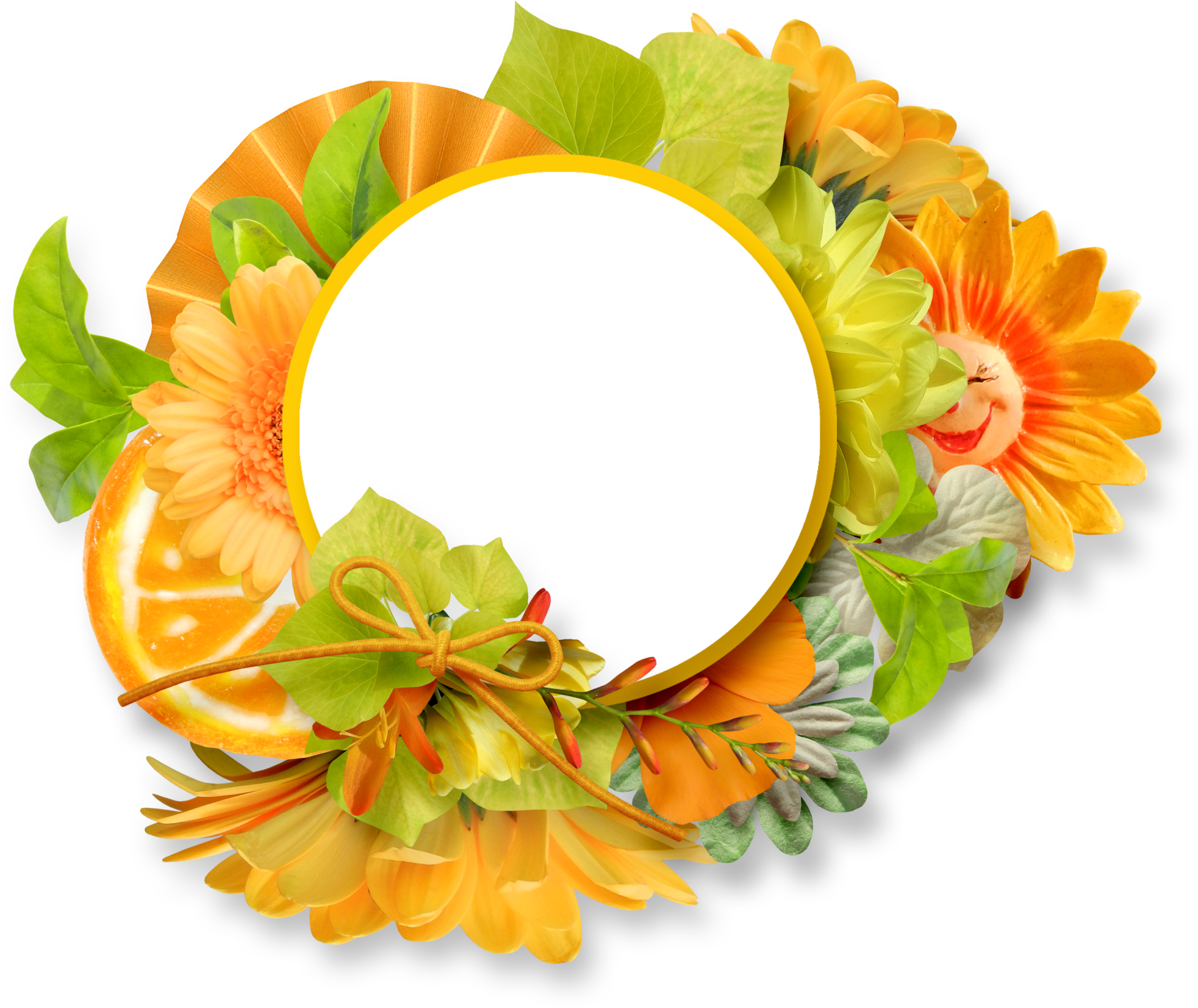 ОРАНЖЕВАЯ ПЕСЕНКА
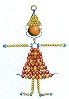 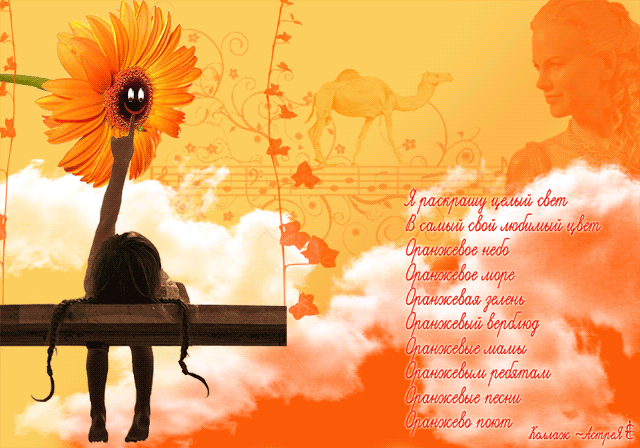 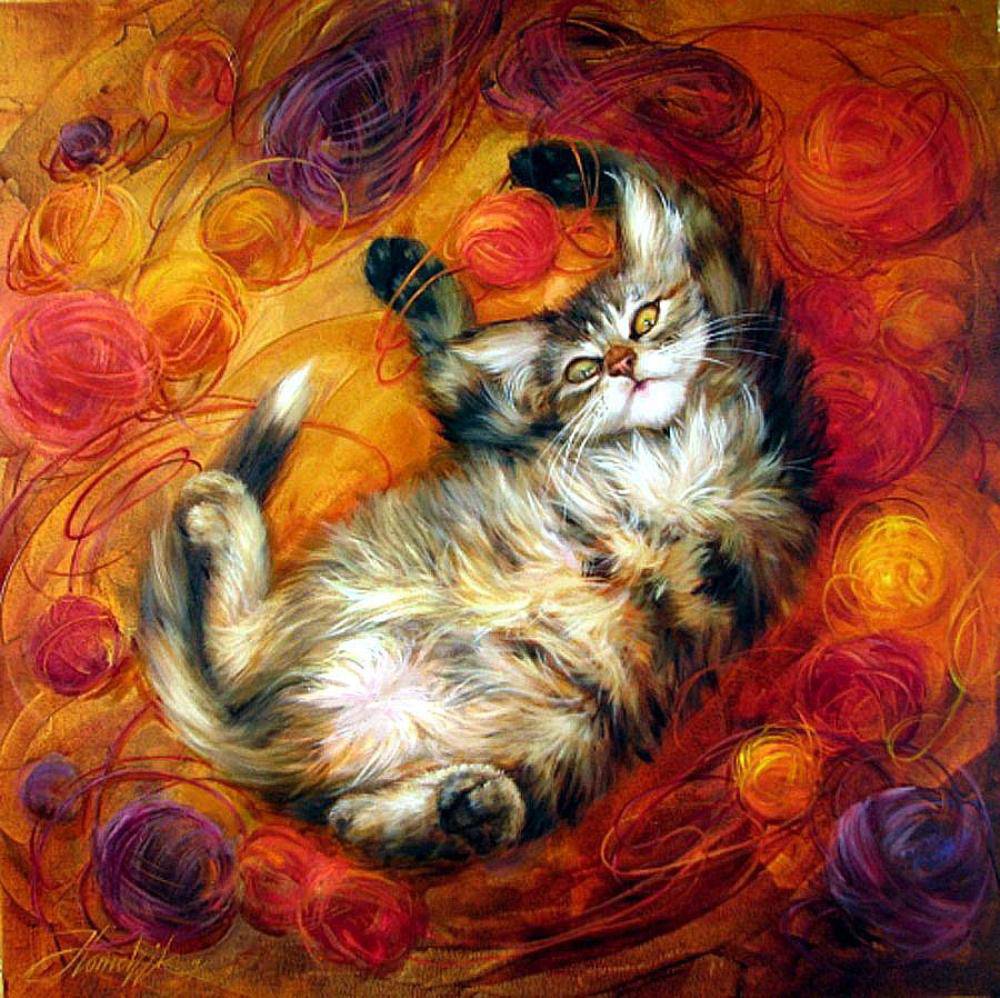 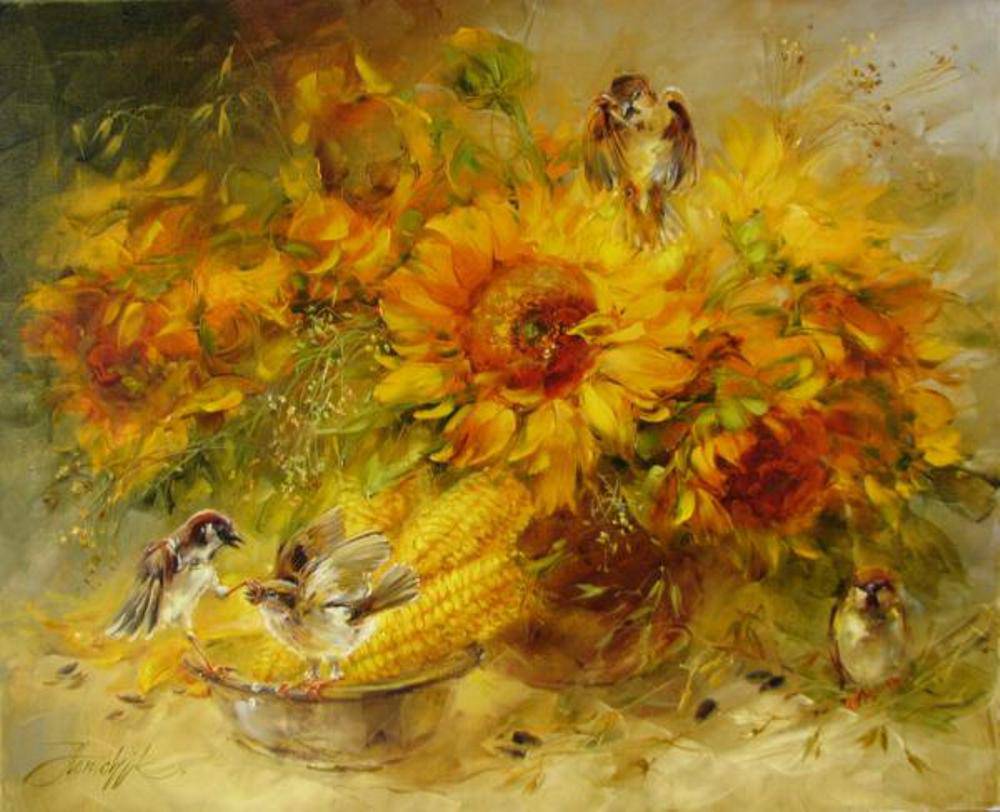 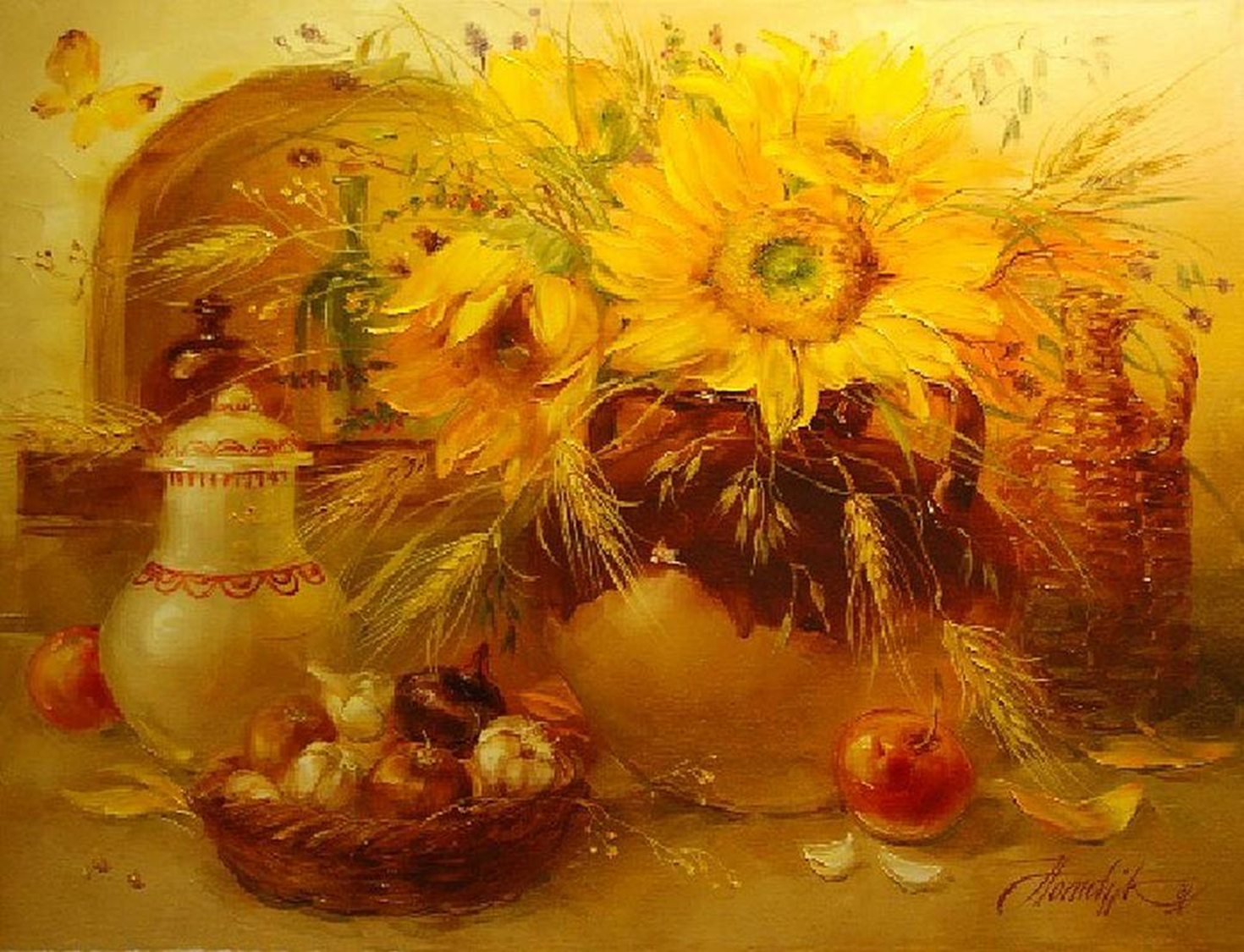 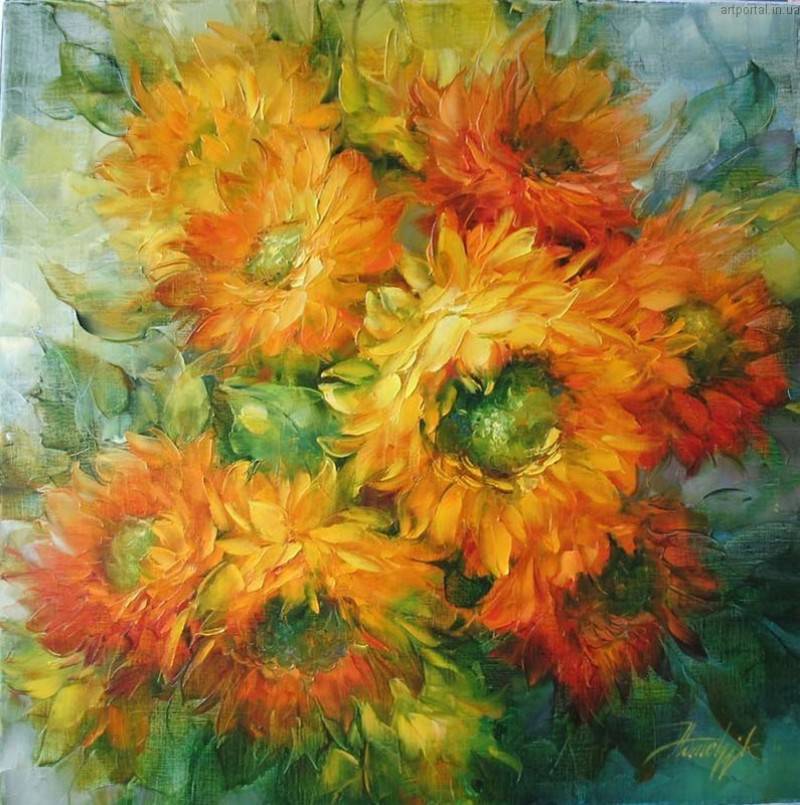 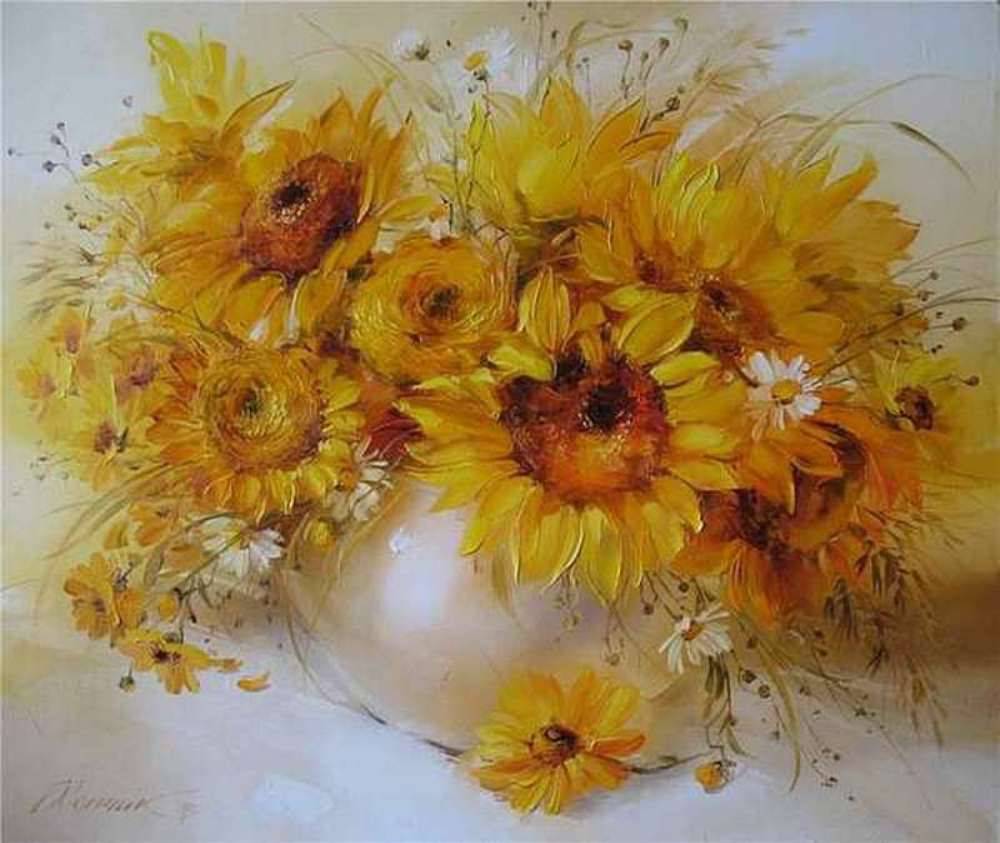 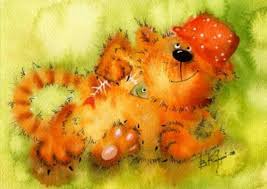 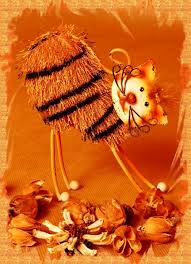 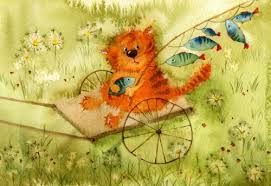 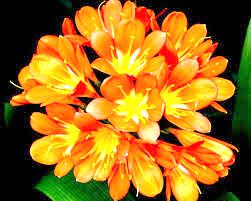 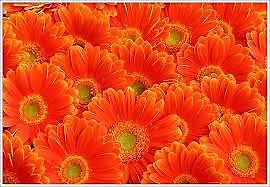 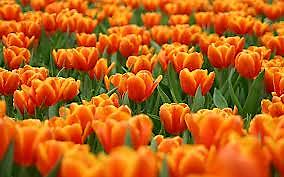 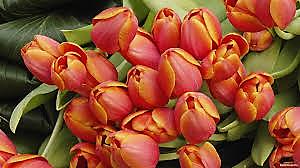 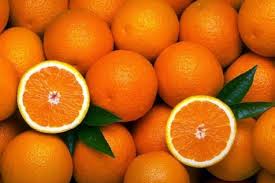 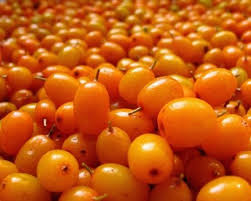 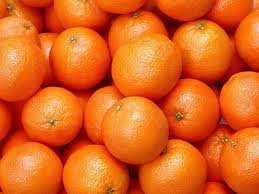 Планирующие – подготовительный этап
Объединение в группы, распределение обязанностей.
Составление графика работы над проектом.
Поиск информации.
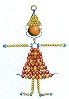 Информационно – операционный этап
Работа групп по плану.
 Консультации с руководителем.
Систематизация и классификация. собранного материал.
Создание проектного продукта.
Солнышко
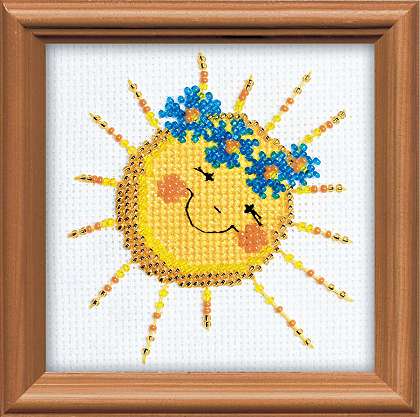 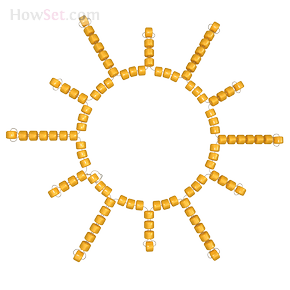 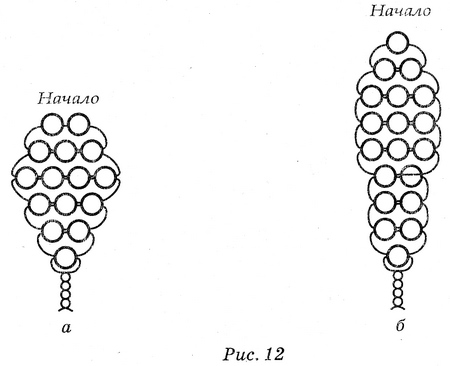 Оранжевая зелень
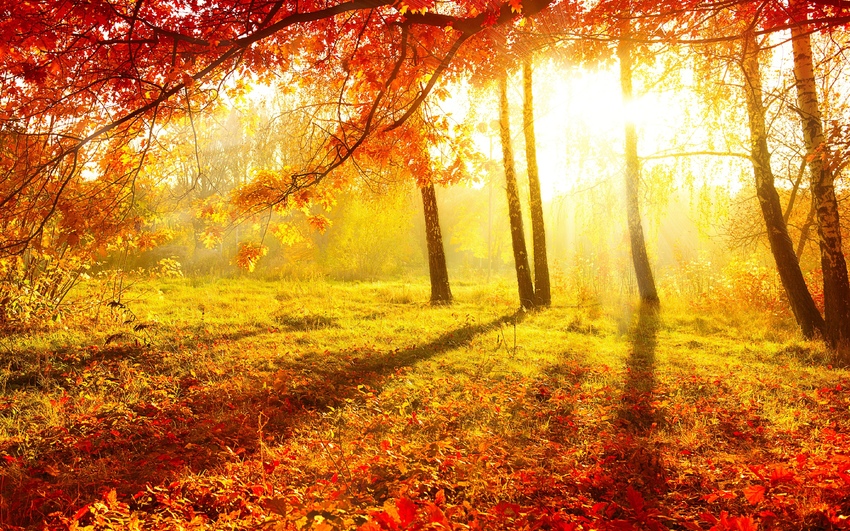 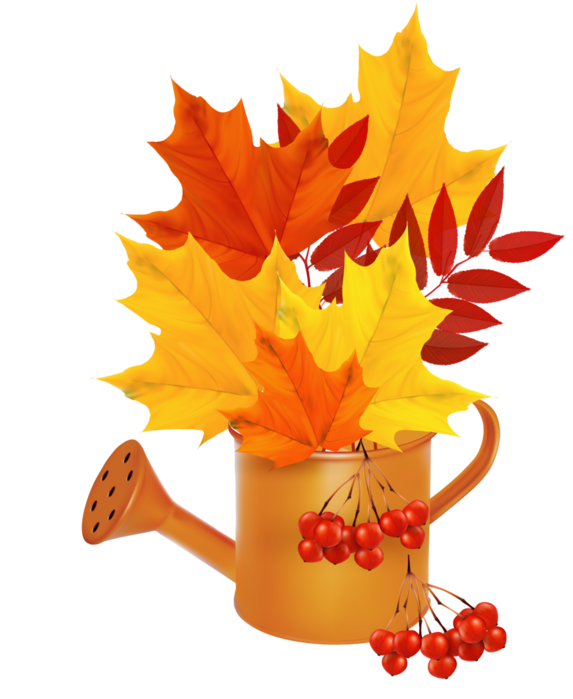 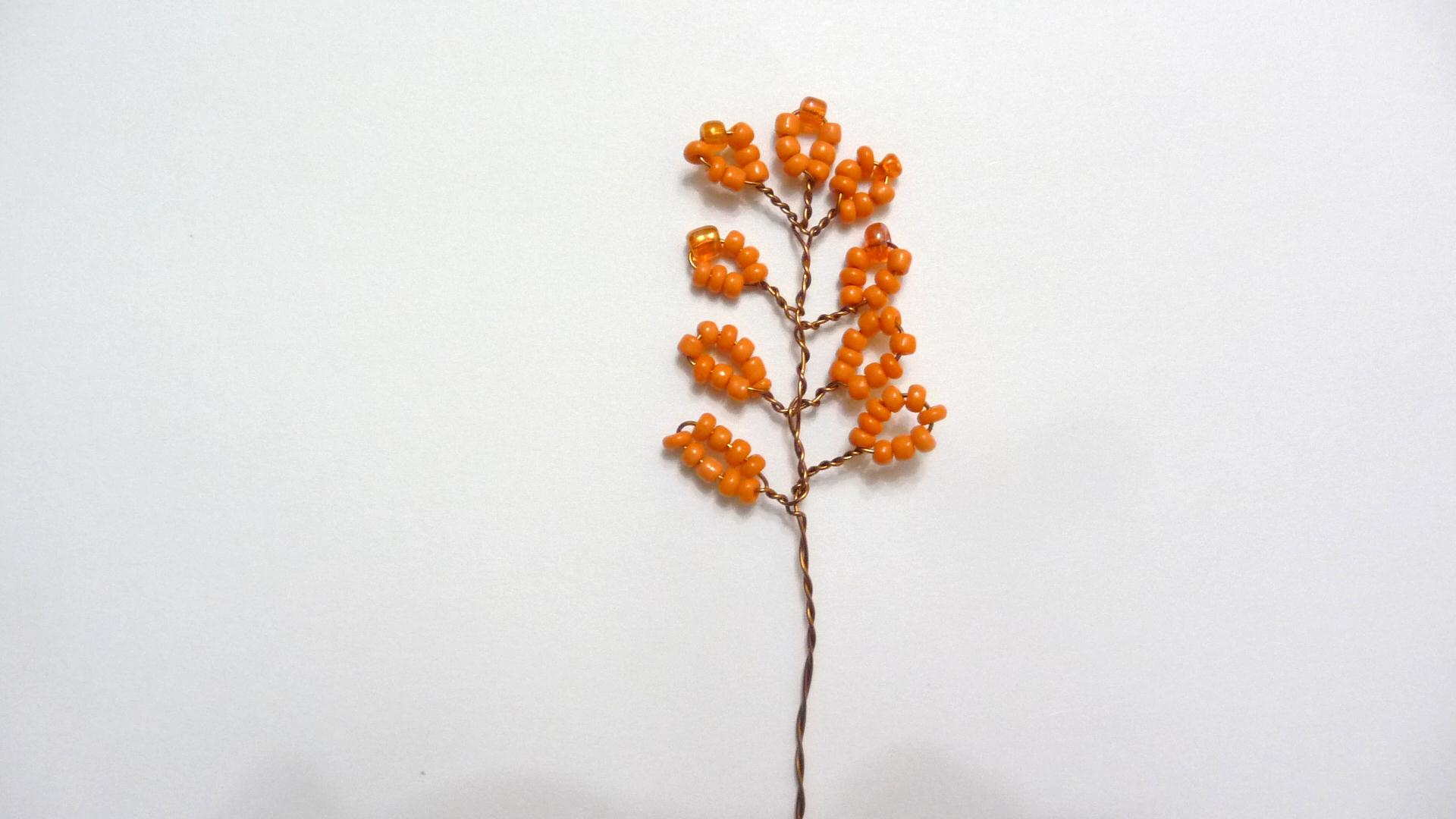 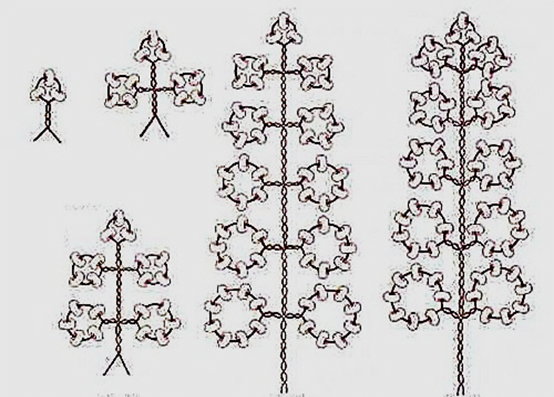 Верблюд
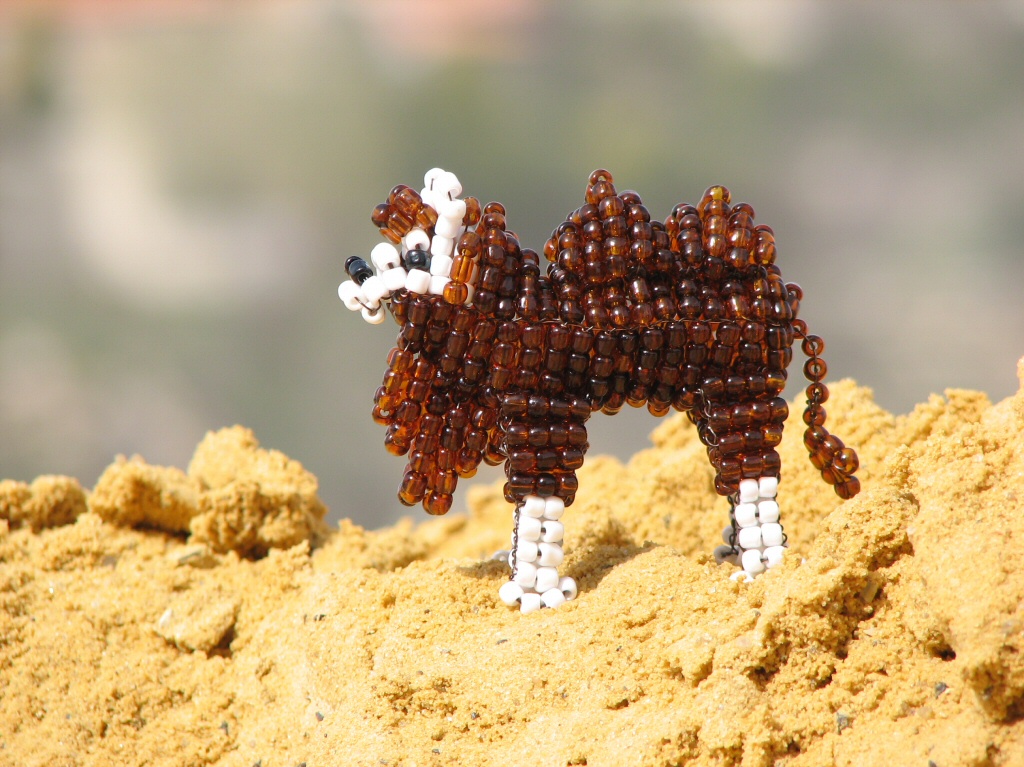 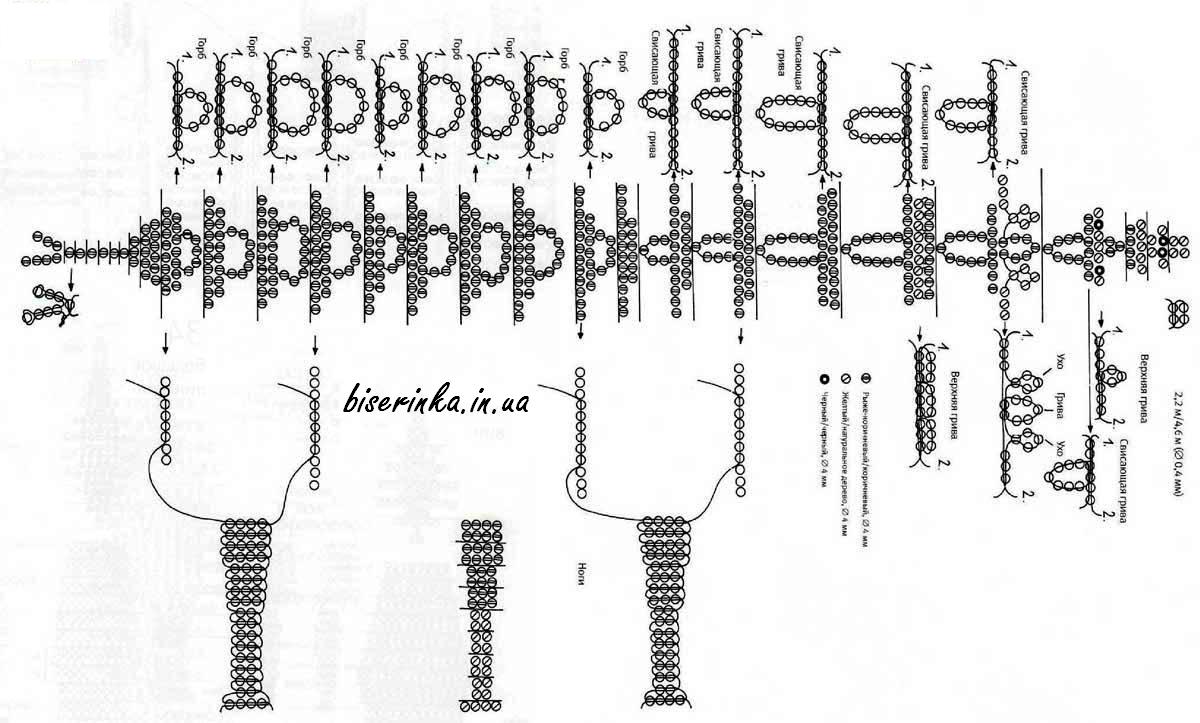 Оранжевые мамы и ребята
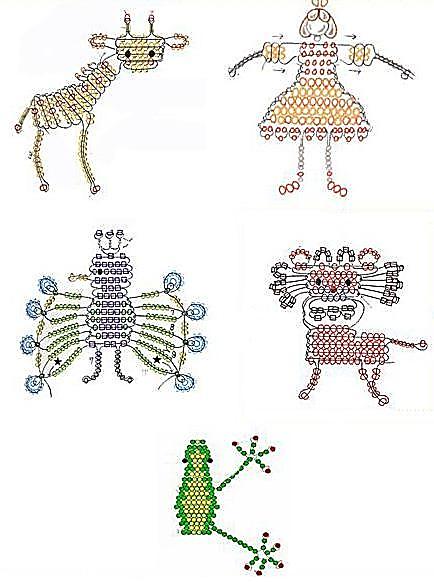 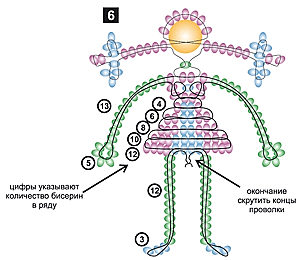 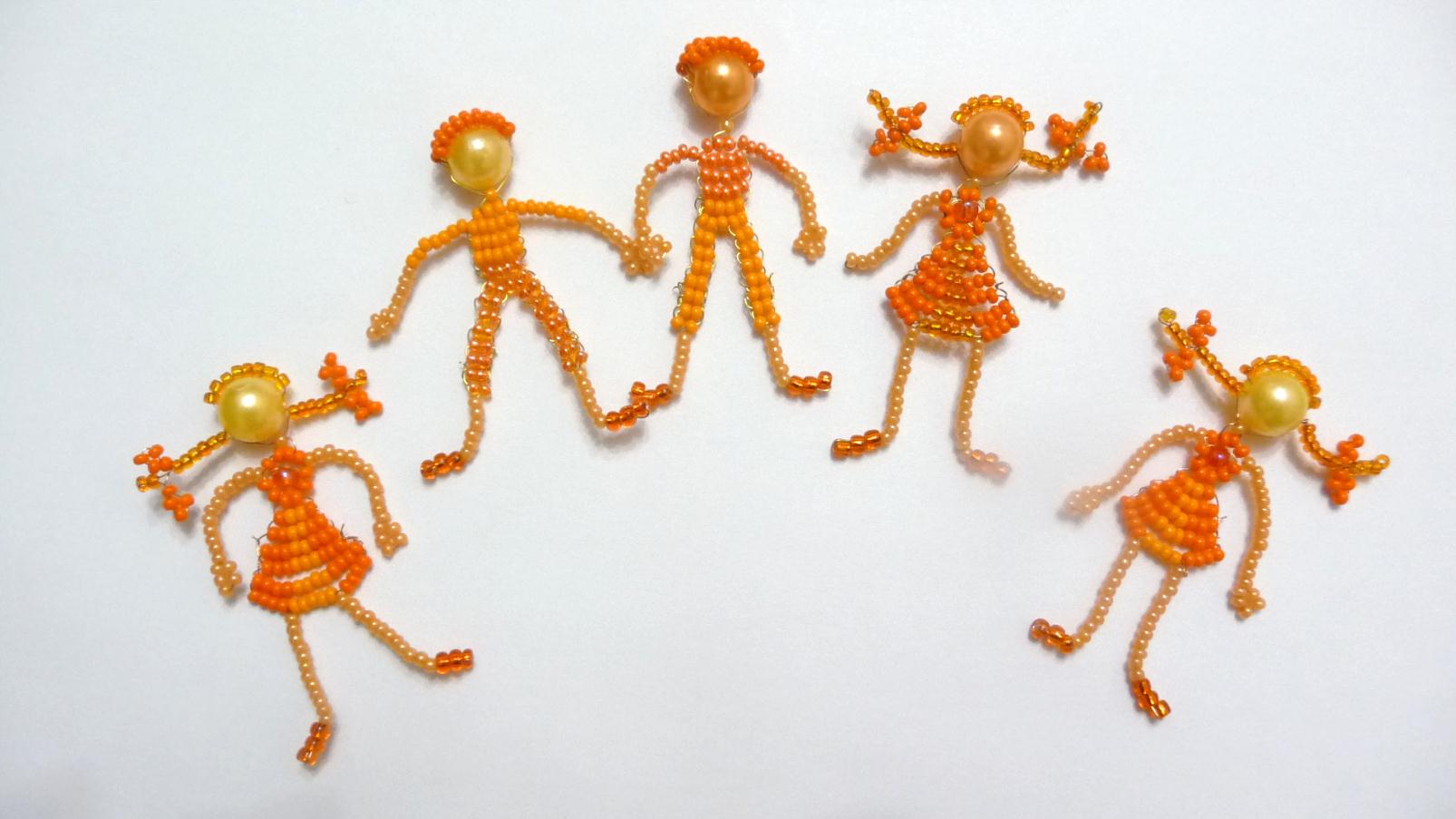 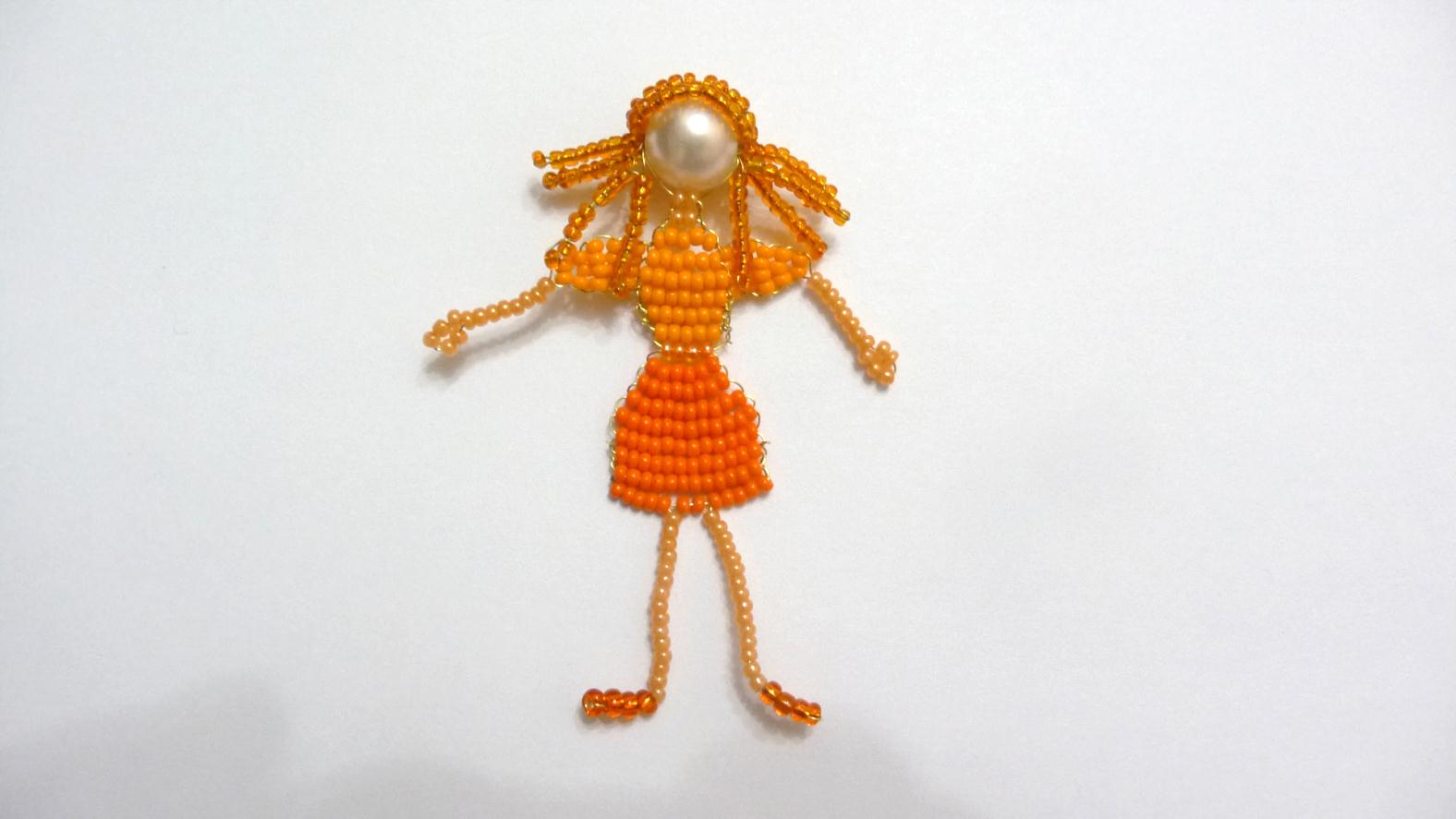 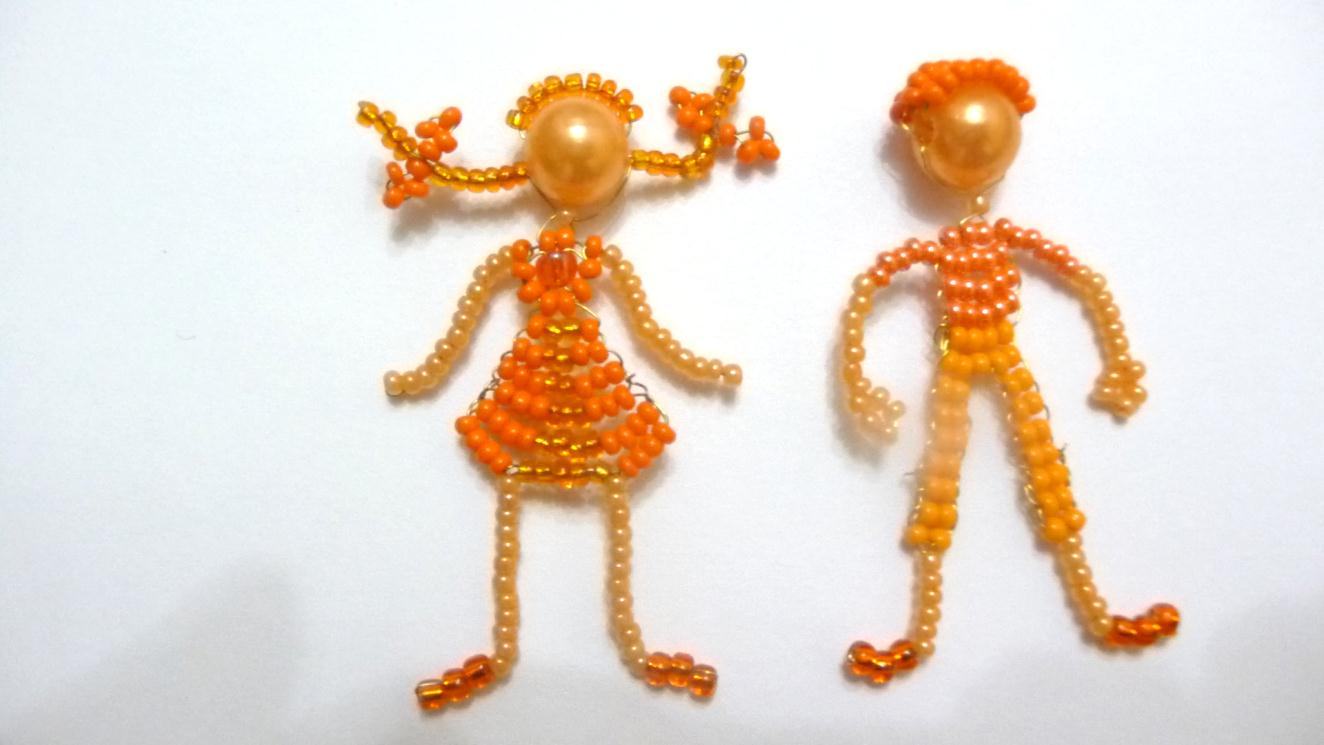 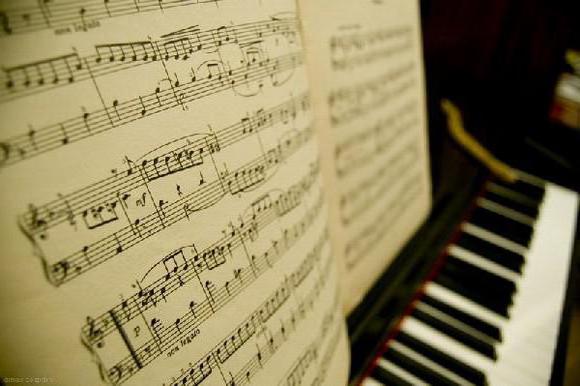 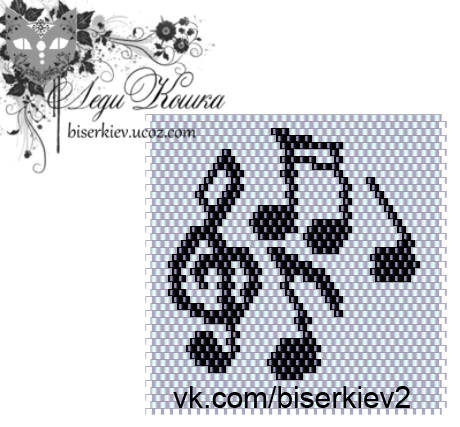 Рефлексивно – оценочный этап
Выбор формы представления проекта.
Составление текста для представления.
Репетиция представления.
Представление проекта.
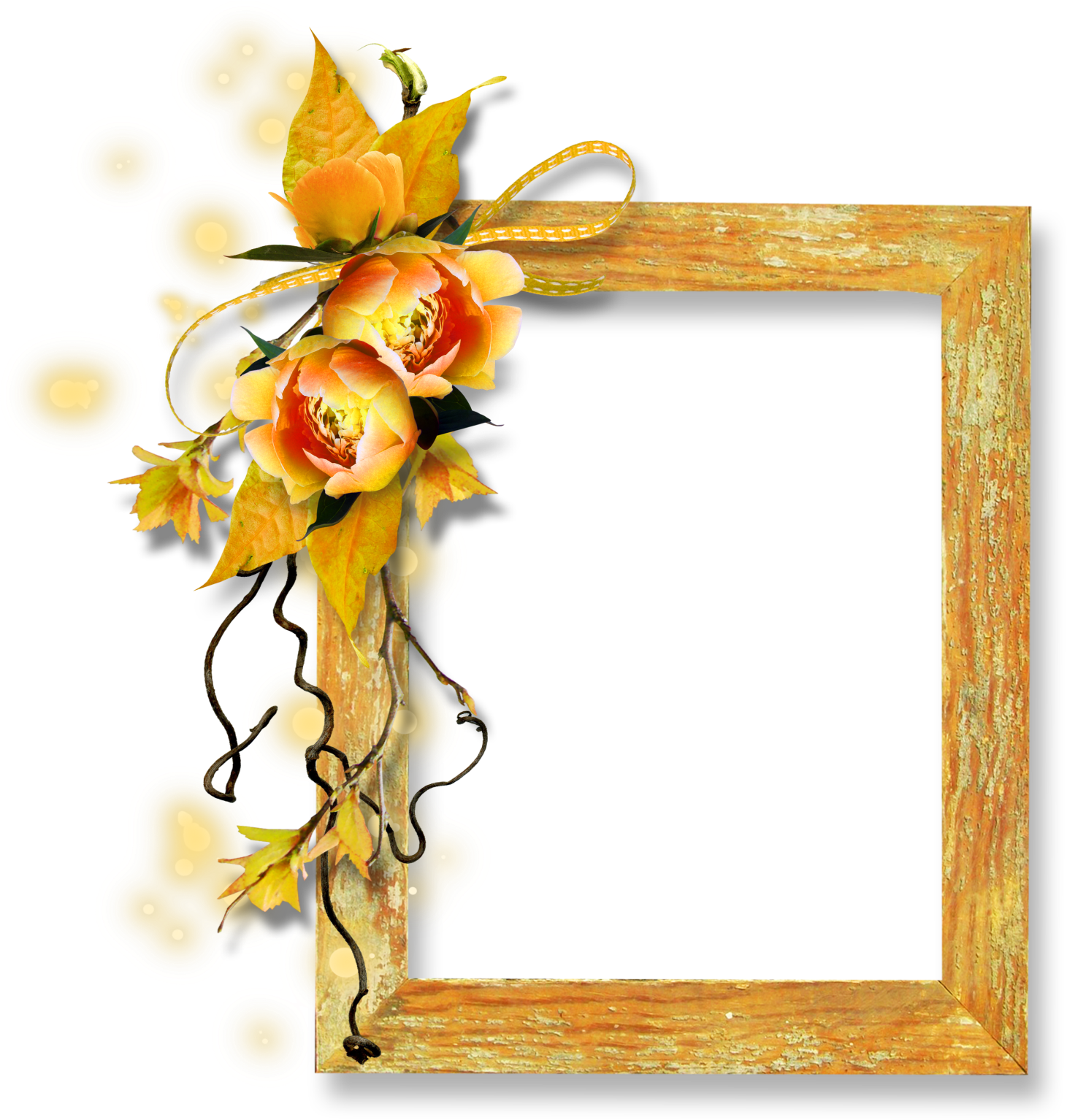 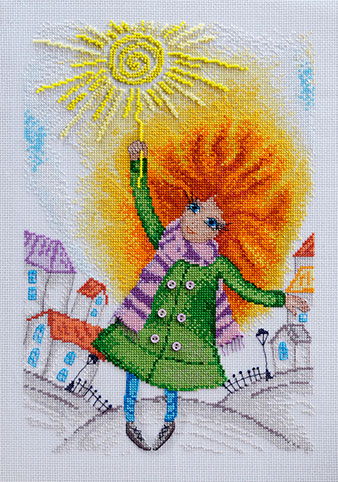 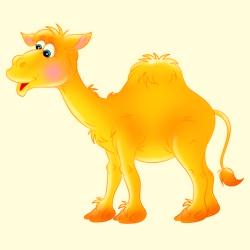 Творческих успехов!
До новых встреч!
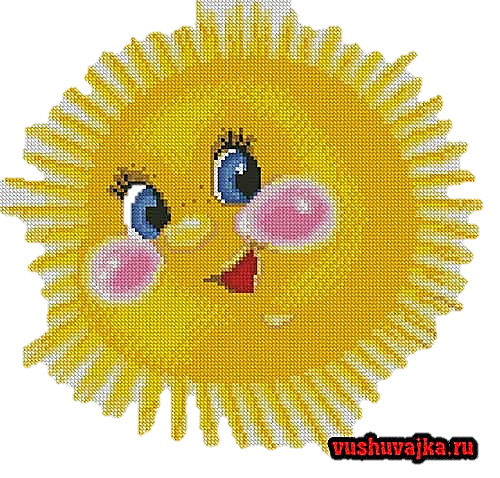